Презентация по 2 младшей группена тему «Это все о нас»
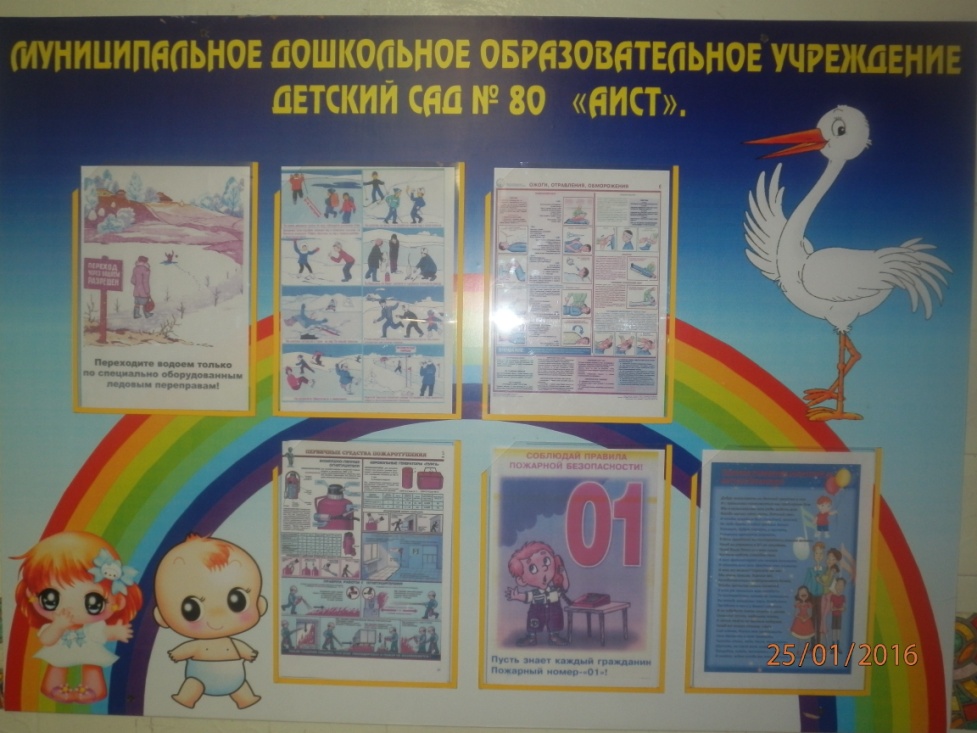 Презентацию выполнила
Воспитатель МБДОУ №80:
Табакова Татьяна Алексеевна.
Наша группа!
Музыкальный и психологический уголки!
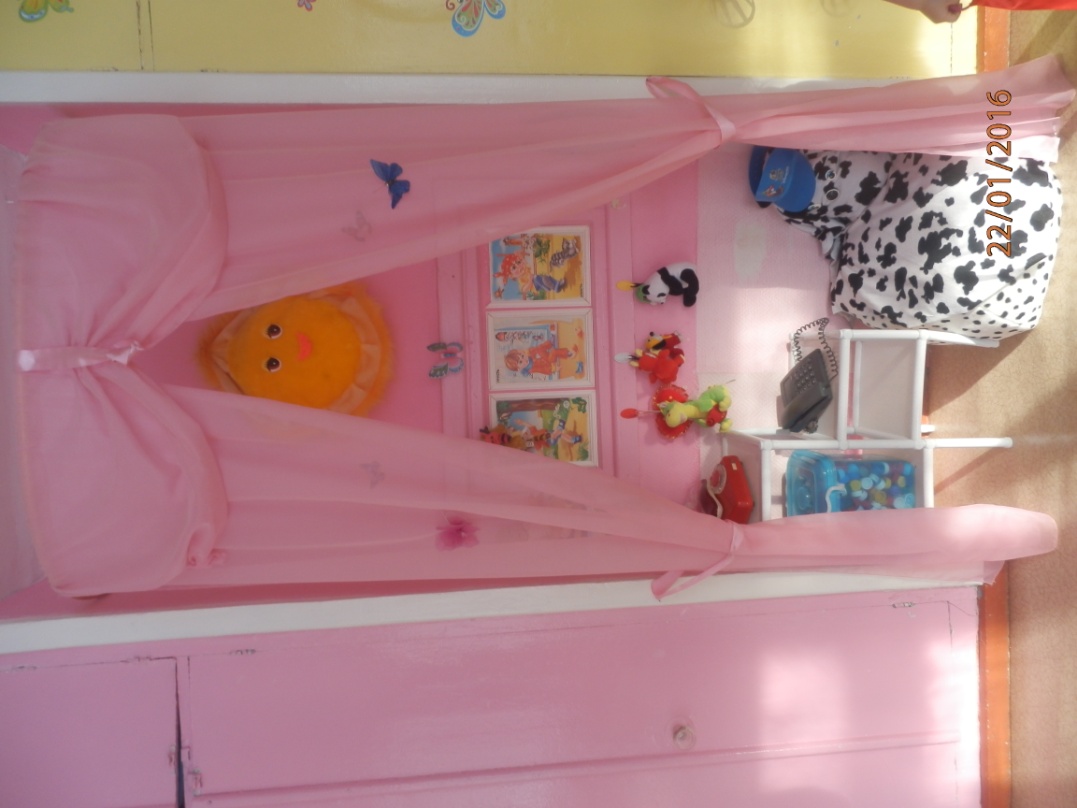 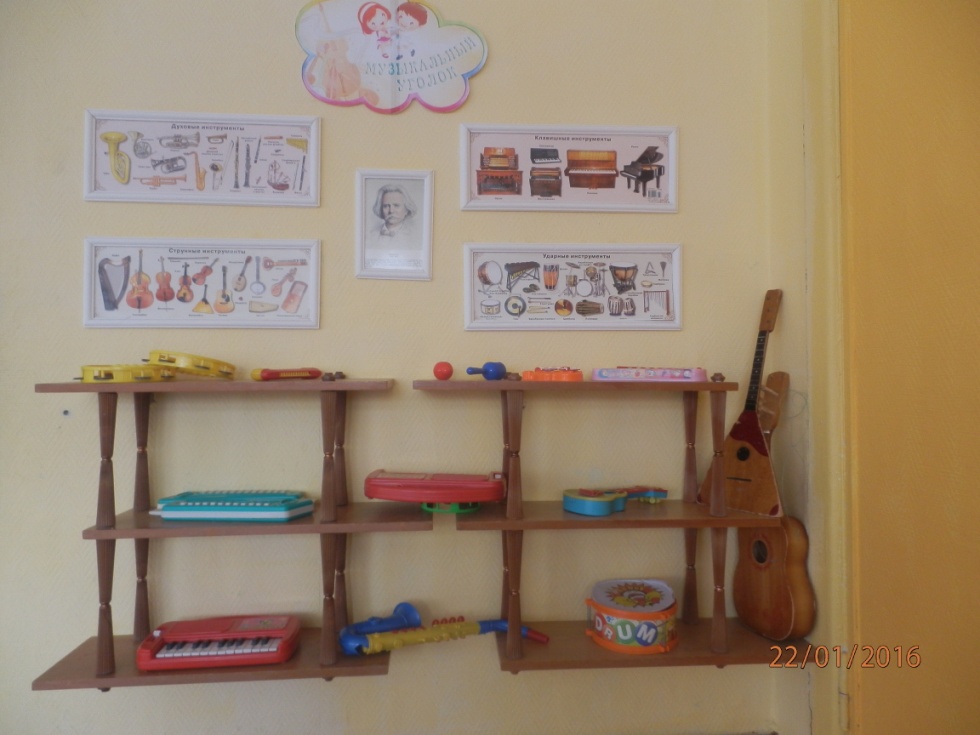 Уголок природы!
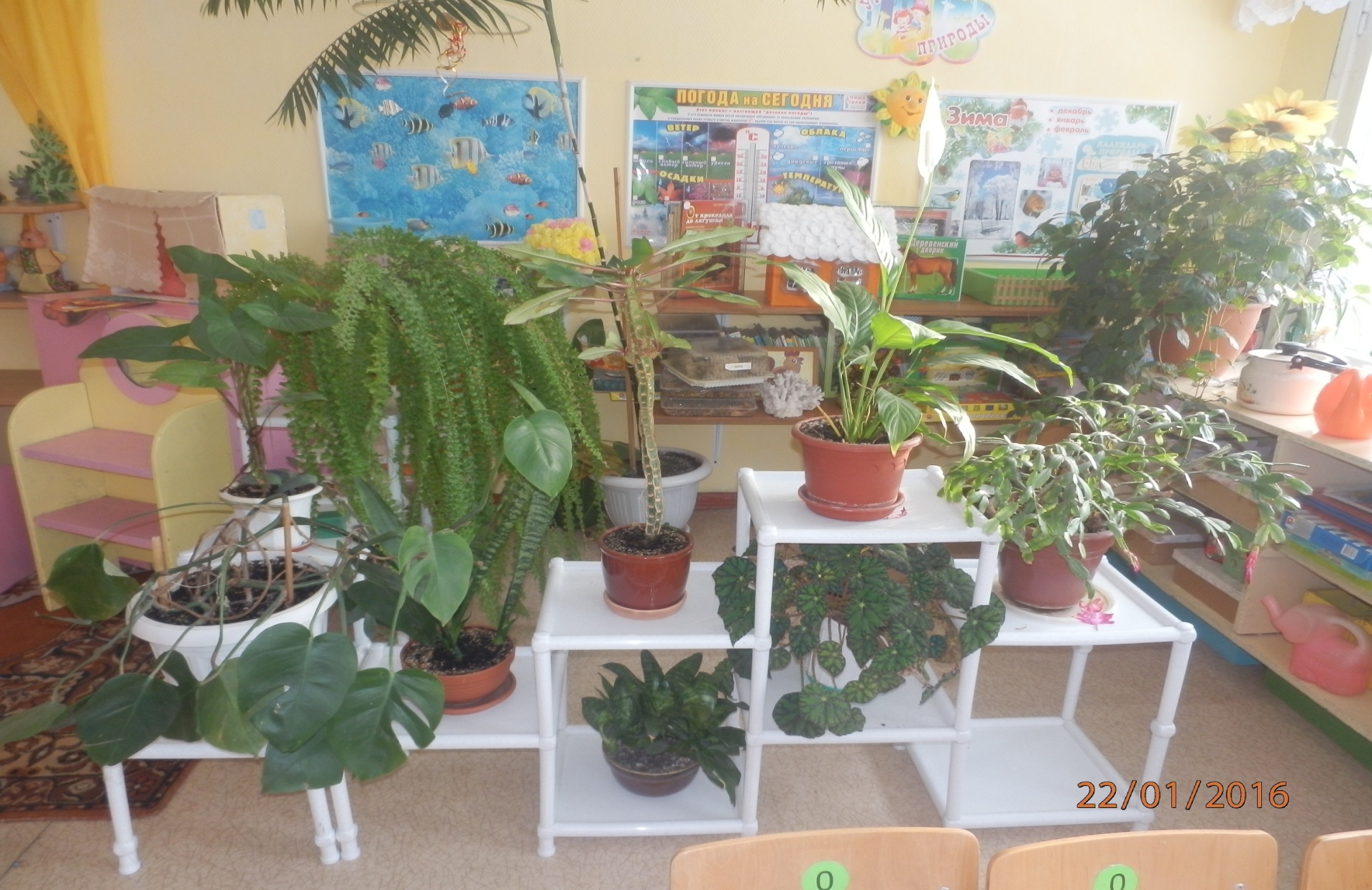 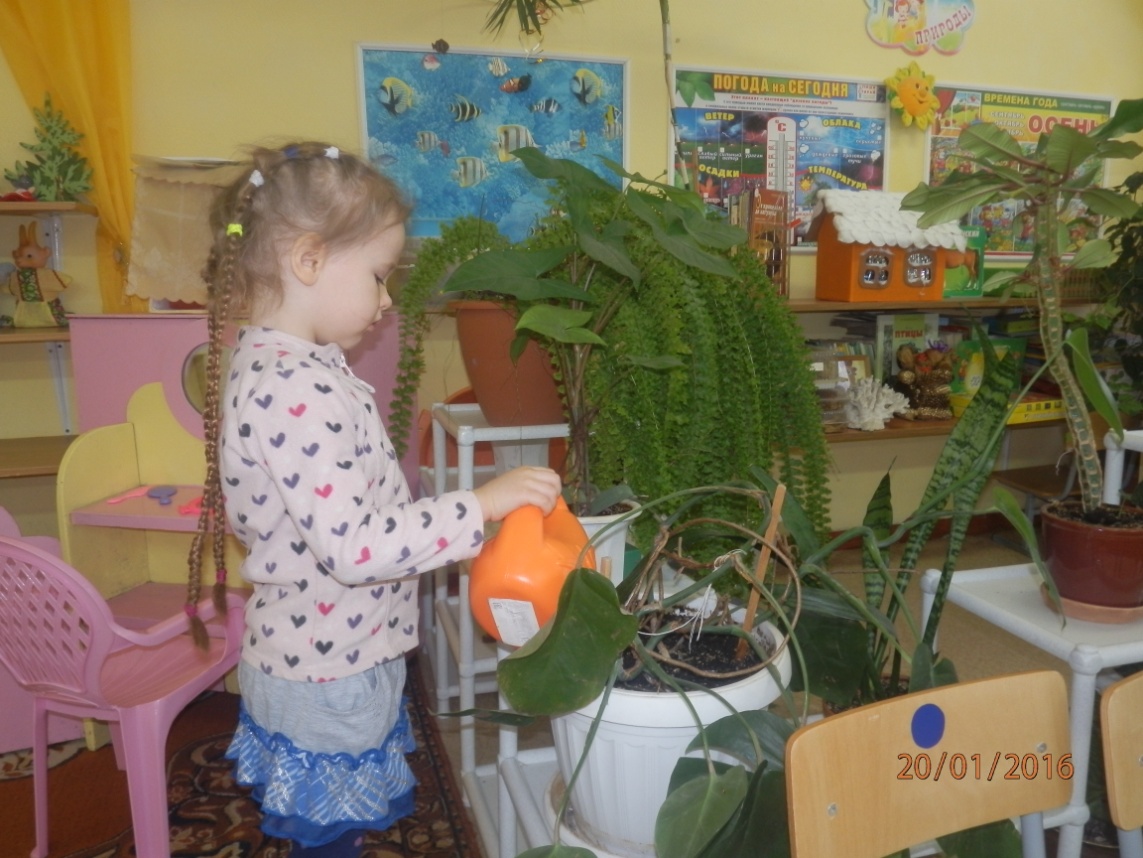 Уголок театра и спорта!
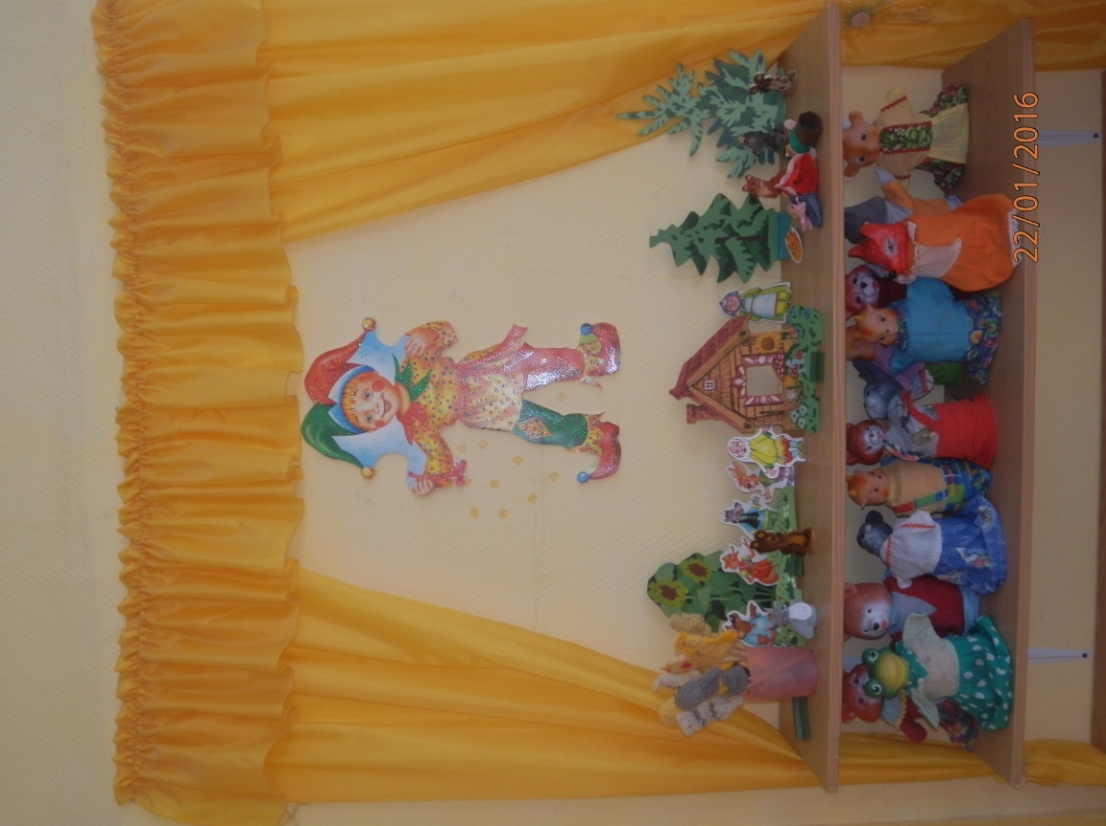 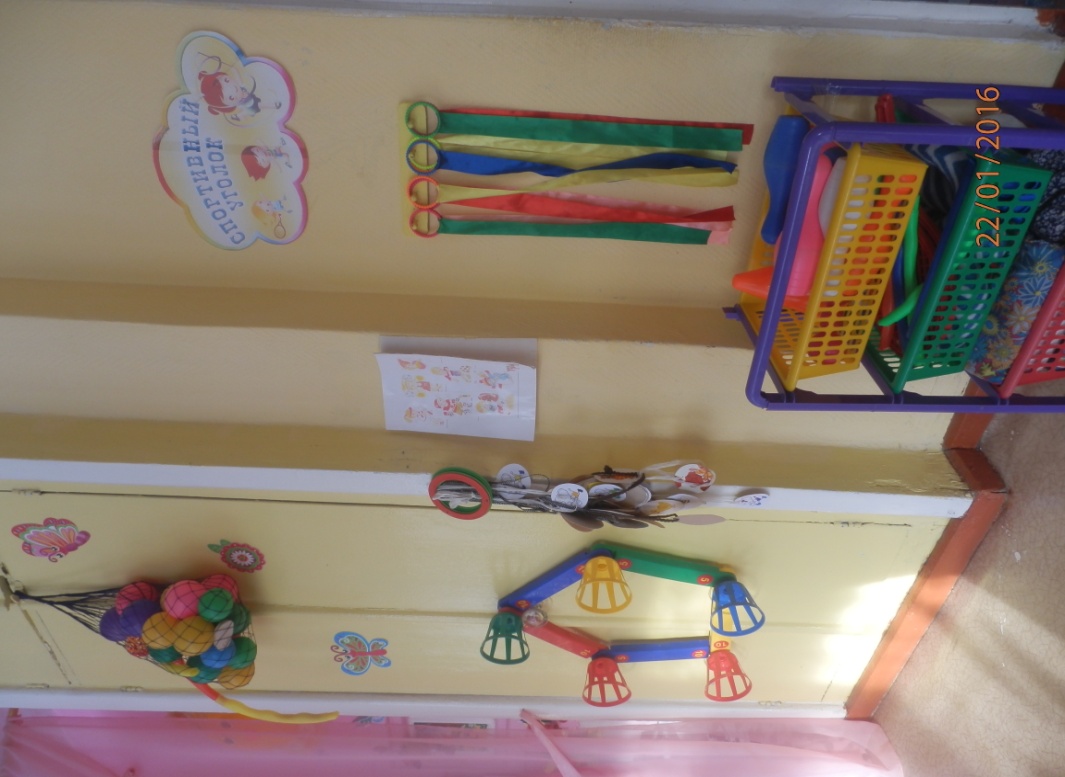 Это мы!
Новогодний утренник!
Наши занятия!
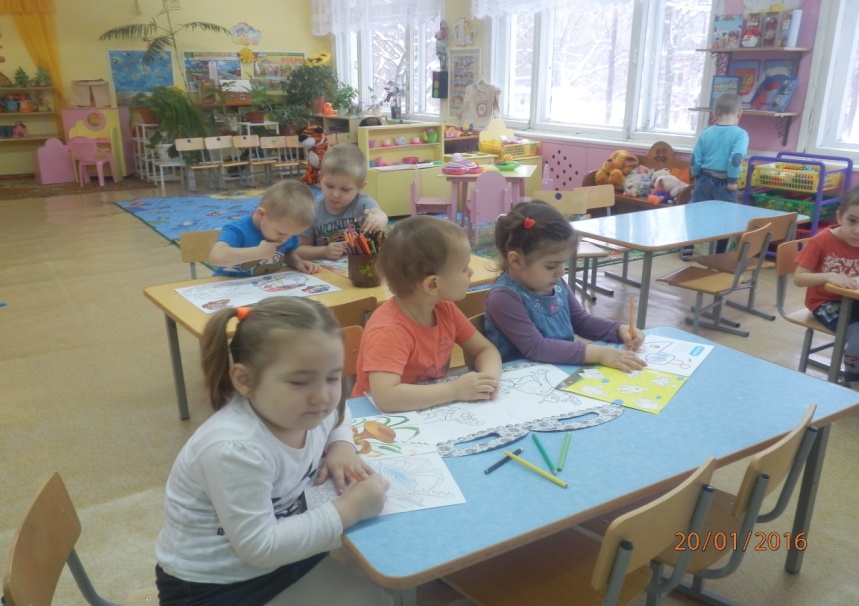 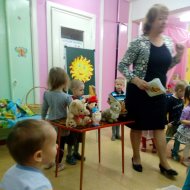 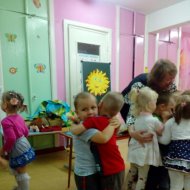 Совместное творчество. Сказка «Рукавичка».
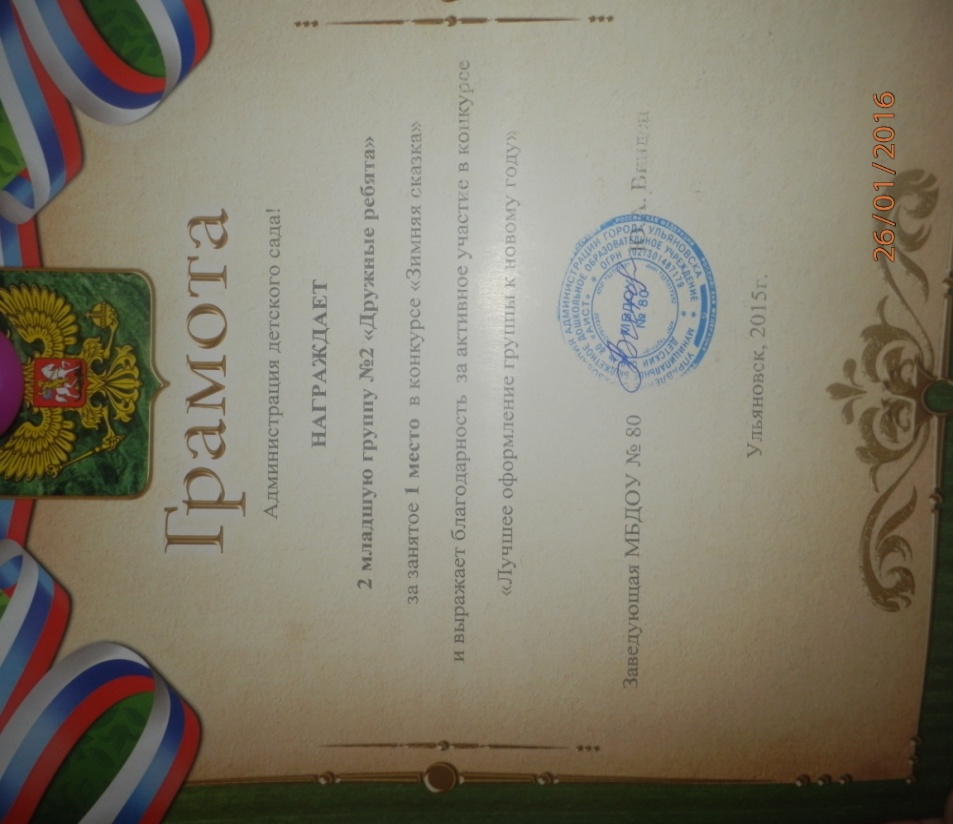 Прогулка на нашем участке!
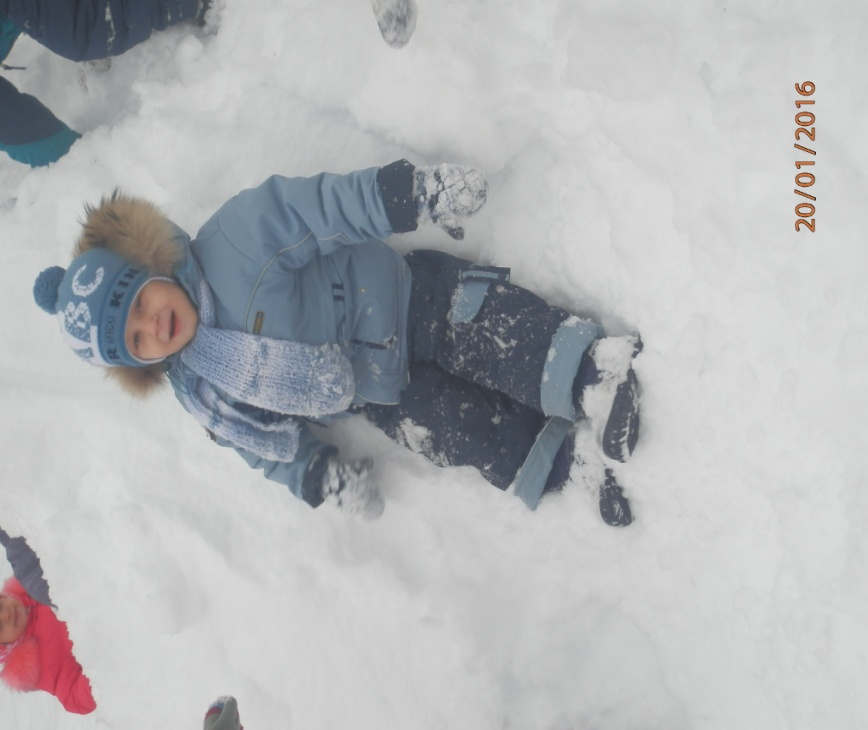 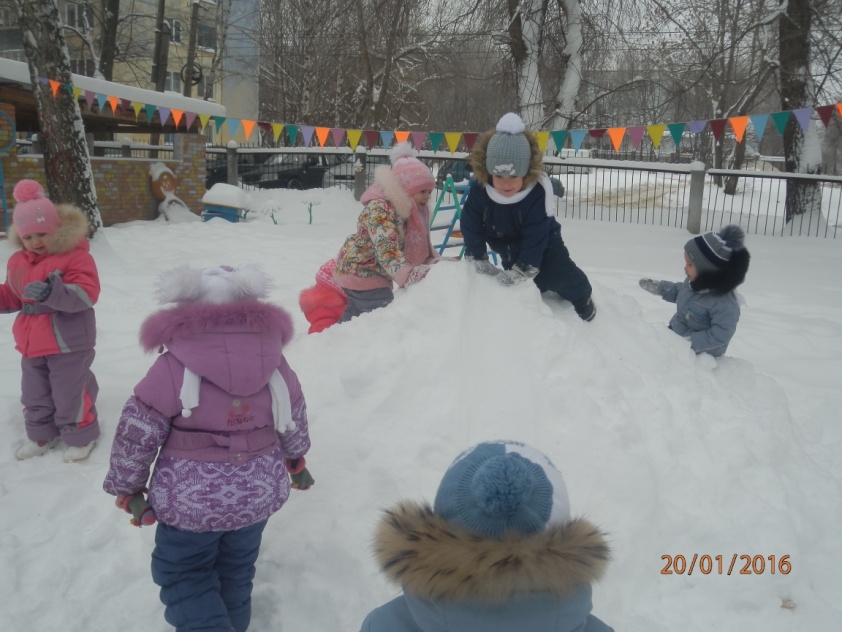 «Мы слепили это чудо…»
Мы всегда весёлые!
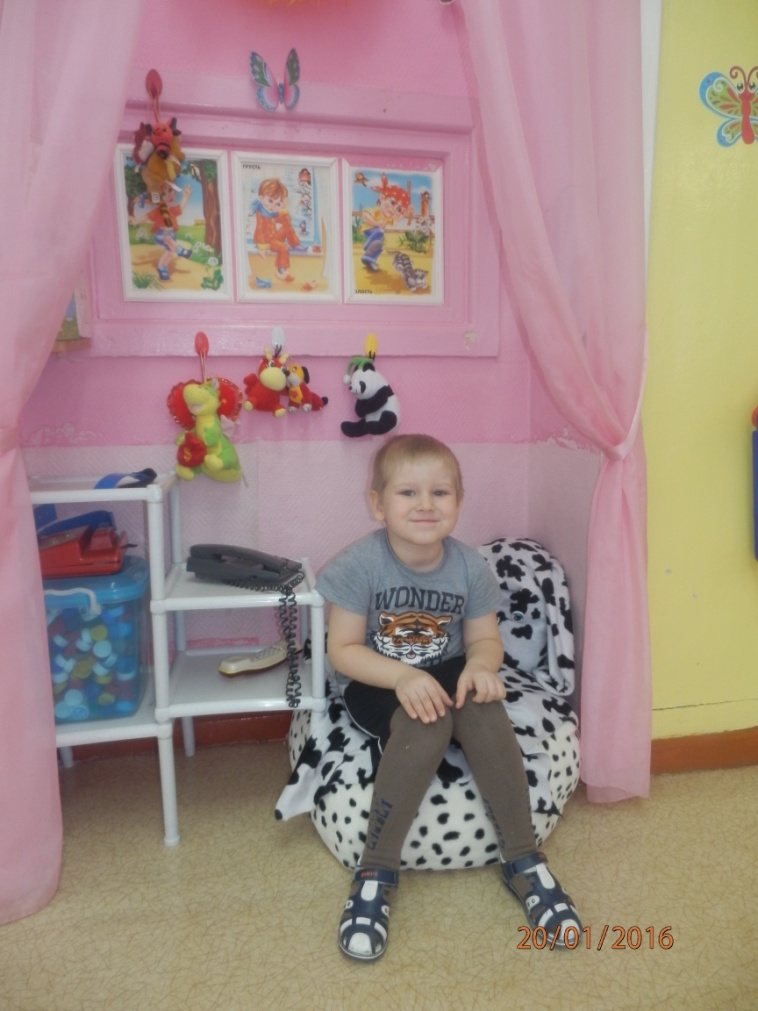 Спасибо за внимание!